Тест «Дошколята и музыка»
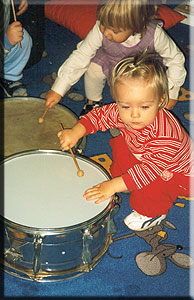 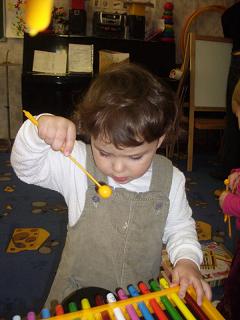 Тест составила 
Ковтун Ирина
Музыкальный руководитель
МБДОУ детский сад
«Малышок»
Березово-ХМАО-Югра
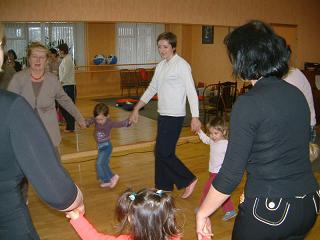 Определите цель программы
 «Музыкальные шедевры» О.П.  Радыновой:
:
Субъектами педагогического процесса в ДОУ являются:
«»
Автор высказывания: «Кем бы ни стал в дальнейшем ребенок – музыкантом или врачом, 
ученым или рабочим, задача педагога – воспитывать в нем творческое начало, 
творческое мышление» -
В работе по музыкально-художественному воспитанию важно учитывать  особенности детей:
«Музыкальные занятия, праздничные утренники, развлечения это:
:
Тест «Дошколята  и музыка»             закончен
Ваша оценка: